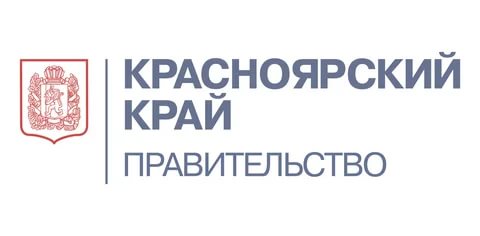 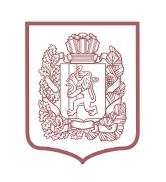 О ПРОЕКТЕ РЕГИОНАЛЬНОЙ ПРОГРАММЫ РАЗВИТИЯ МАЛОГО 
И СРЕДНЕГО ПРЕДПРИНИМАТЕЛЬСТВА КРАСНОЯРСКОГО КРАЯ ДО 2024 ГОДА
СЕНТЯБРЬ 2021
НАЦИОНАЛЬНЫЙ ПРОЕКТ 
«МАЛОЕ И СРЕДНЕЕ ПРЕДПРИНИМАТЕЛЬСТВО 
И ПОДДЕРЖКА ИНДИВИДУАЛЬНОЙ ПРЕДПРИНИМАТЕЛЬСКОЙ ИНИЦИАТИВЫ»
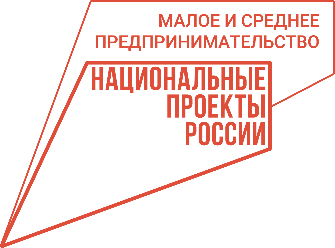 АГЕНТСТВО РАЗВИТИЯ МАЛОГО И СРЕДНЕГО ПРЕДПРИНИМАТЕЛЬСТВА КРАСНОЯРСКОГО КРАЯ
СЕНТЯБРЬ 2021 г.
ИНФРАСТРУКТУРА ПОДДЕРЖКИ МСП В КРАЕ
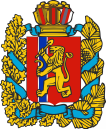 АГЕНТСТВО РАЗВИТИЯ МАЛОГО И СРЕДНЕГО ПРЕДПРИНИМАТЕЛЬСТВА КРАСНОЯРСКОГО КРАЯ
ОРГАН ИСПОЛНИТЕЛЬНОЙ ВЛАСТИ КРАЯ
СЕНТЯБРЬ 2021
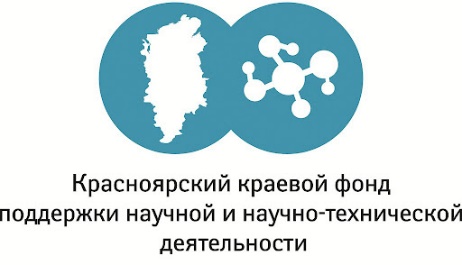 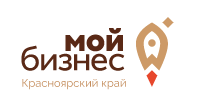 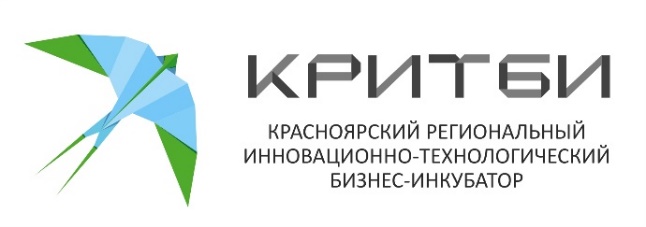 РЕГИОНАЛЬНОЕ ПРЕДСТАВИТЕЛЬСТВО ФОНДА СОДЕЙСТВИЯ ИННОВАЦИЯМ
 
РЕГИОНАЛЬНЫЙ ОПЕРАТОР ФОНДА «СКОЛКОВО»

ТЕРРИТОРИАЛЬНОЕ ПРЕДСТАВИТЕЛЬСТВО ЦЕНТРА СТАНДАРТИЗАЦИИ В ИННОВАЦИОННОЙ СФЕРЕ ГРУППЫ РОСНАНО
РЕГИОНАЛЬНЫЙ ЦЕНТР ПОДДЕРЖКИ ПРЕДПРИНИМАТЕЛЬСТВА (РЦПП) 

ЦЕНТР ПОДДЕРЖКИ ЭКСПОРТА (ЦПЭ)

ЦЕНТР КЛАСТЕРНОГО РАЗВИТИЯ (ЦКР)

РЦК В СФЕРЕ ПРОИЗВОДИТЕЛЬНОСТИ ТРУДА 

МИКРОФИНАНСОВАЯ И ГАРАНТИЙНАЯ ОРГАНИЗАЦИЯ
СОДЕЙСТВИЕ РАЗВИТИЮ НАУЧНОЙ, НАУЧНО-ТЕХНИЧЕСКОЙ И ИННОВАЦИОННОЙ ДЕЯТЕЛЬНОСТИ НА ТЕРРИТОРИИ КРАСНОЯРСКОГО КРАЯ
1
СТАТИСТИЧЕСКИЙ ПРОФИЛЬ СЕКТОРА МСП
Число субъектов мсп (красноярский край), тыс. ед.
КРАСНОЯРСКИЙ КРАЙ
+ 1,1%
ПРОГНОЗНОЕ ЗНАЧЕНИЕ
ОТРАСЛЕВАЯ СТРУКТУРА
МАЛЫЙ БИЗНЕС
СЕНТЯБРЬ 2021
+ 2,2%
100
АВГУСТ 2021
- 5,4%
ТОРГОВЛЯ
ПРЕДОСТАВЛЕНИЕ УСЛУГ НАСЕЛЕНИЮ
ТУРИЗМ
СУБЪЕКТОВ МСП
СУБЪЕКТОВ МСП
СРЕДНИЙ БИЗНЕС
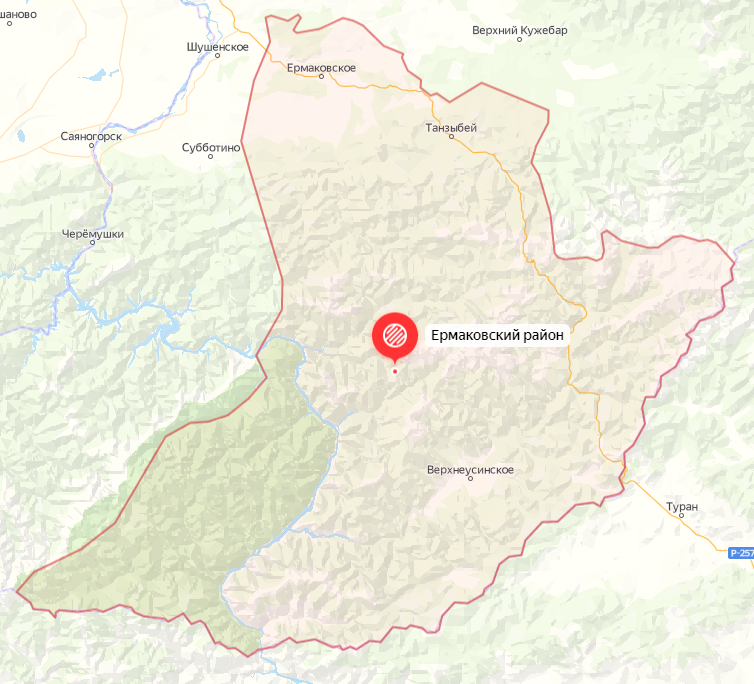 КРАСНОЯРСКИЙ КРАЙ
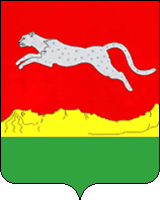 ОБРАБАТЫВАЮЩАЯ ПРОМЫШЛЕННОСТЬ
СТРОИТЕЛЬСТВО 
СЕЛЬСКОЕ ХОЗЯЙСТВО
ЕРМАКОВСКИЙ
РАЙОН
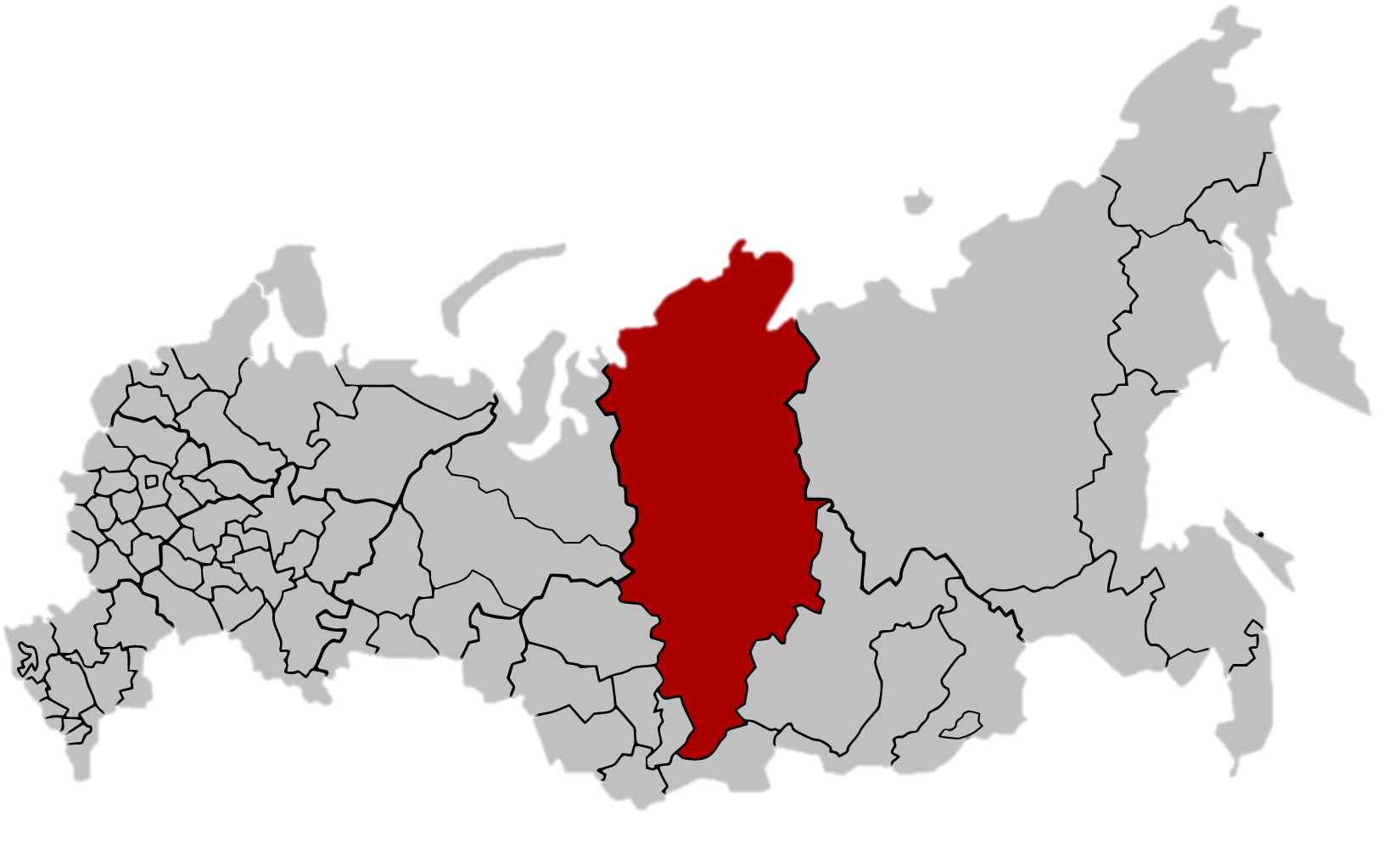 ДИНАМИКА ИЗМЕНЕНИЙ 
К 2020 ГОДУ
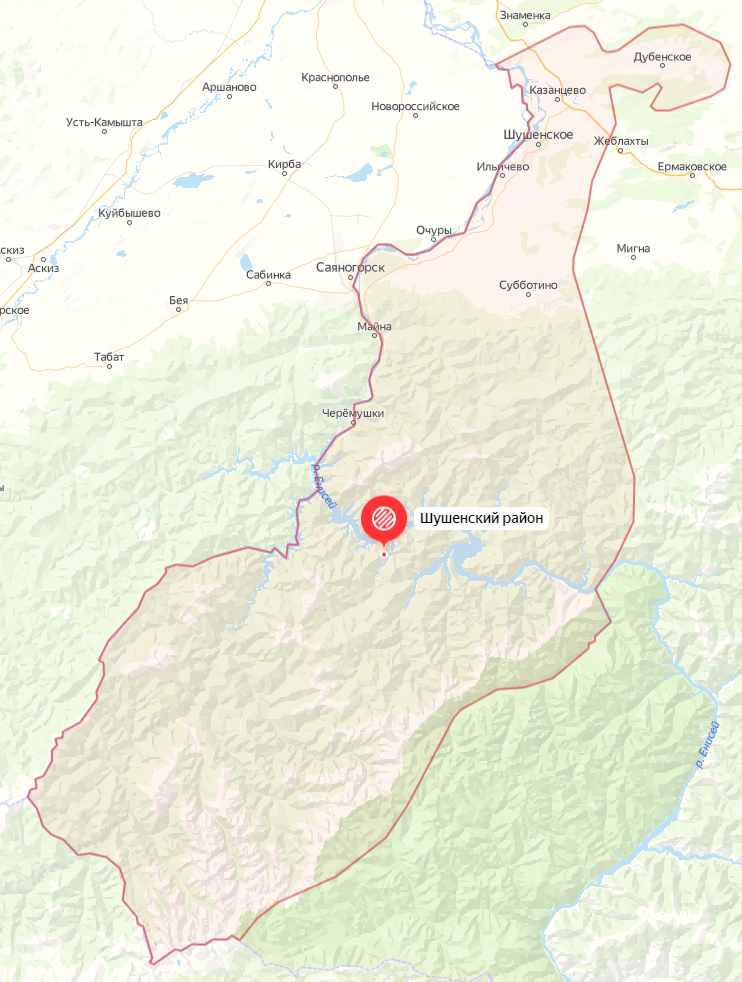 2
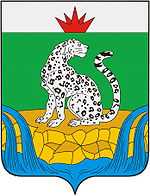 + 2,2%
ШУШЕНСКИЙ РАЙОН
ТЫС. 
РАБОЧИХ МЕСТ
346
581
ТЫС.
САМОЗАНЯТЫХ
+ 45,3
53 ЮЛ
139 ЮЛ
293 ИП
442 ИП
ПРОГРАММА: ЦЕЛЬ И ЗАДАЧИ
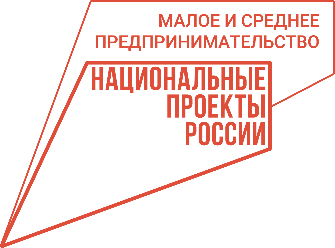 к 2024 году
увеличение количества занятых 
в секторе мсп Красноярского края
429,9
ТЫС. ЧЕЛОВЕК
СЕНТЯБРЬ 2021
Задачи
ПРЕДПОСЫЛКИ РАЗРАБОТКИ
Повышение эффективности мер государственной поддержки субъектов мсп
Отсутствие комплексной ИНФОРМации о мерах господдержки смсп с учетом отраслевых мер
1
1
2
Создание благоприятных условий 
для развития мсп
2
Необходимость синхронизации мер поддержки и налаживания межведомственного взаимодействия
ПОДДЕРЖКА субъектов мсп С УЧЕТОМ ПРИОРИТИЗАЦИИ ОТРАСЛЕЙ
3
Необходимость привлечения допОЛНИТЕЛЬНЫХ средств 
из федерального бюджета
3
Повышение роли мсп в формировании доходов Консолидированного бюджета Красноярского края за счет изменения отраслевой структуры
3
4
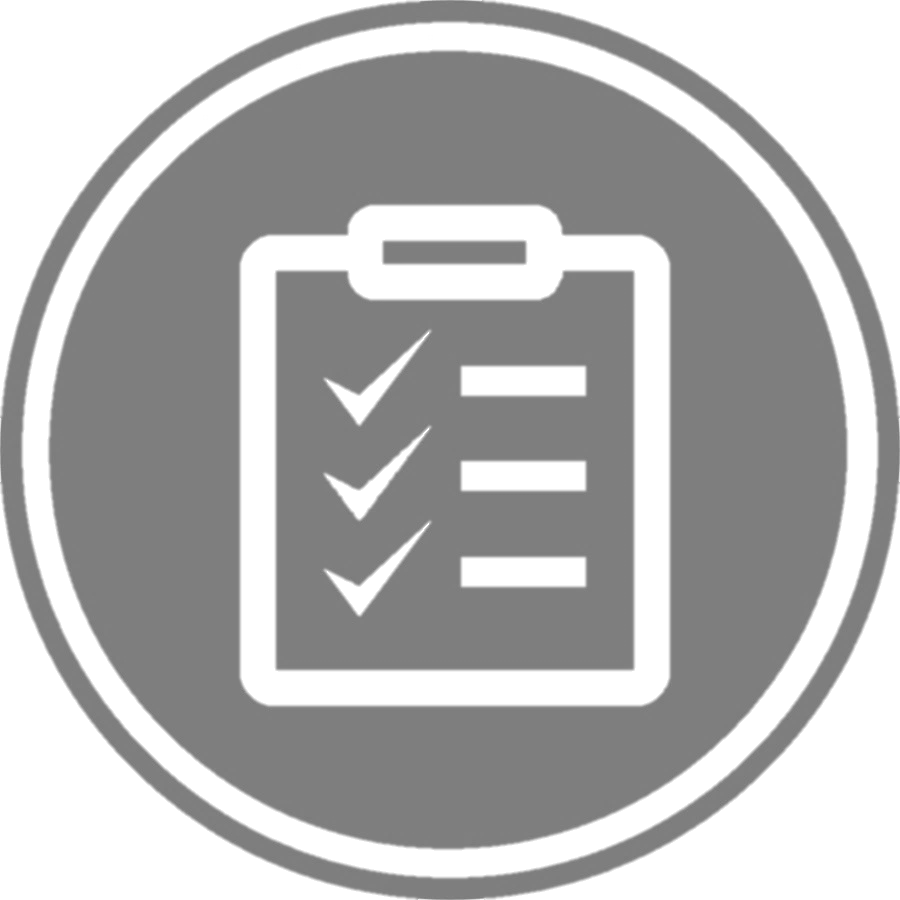 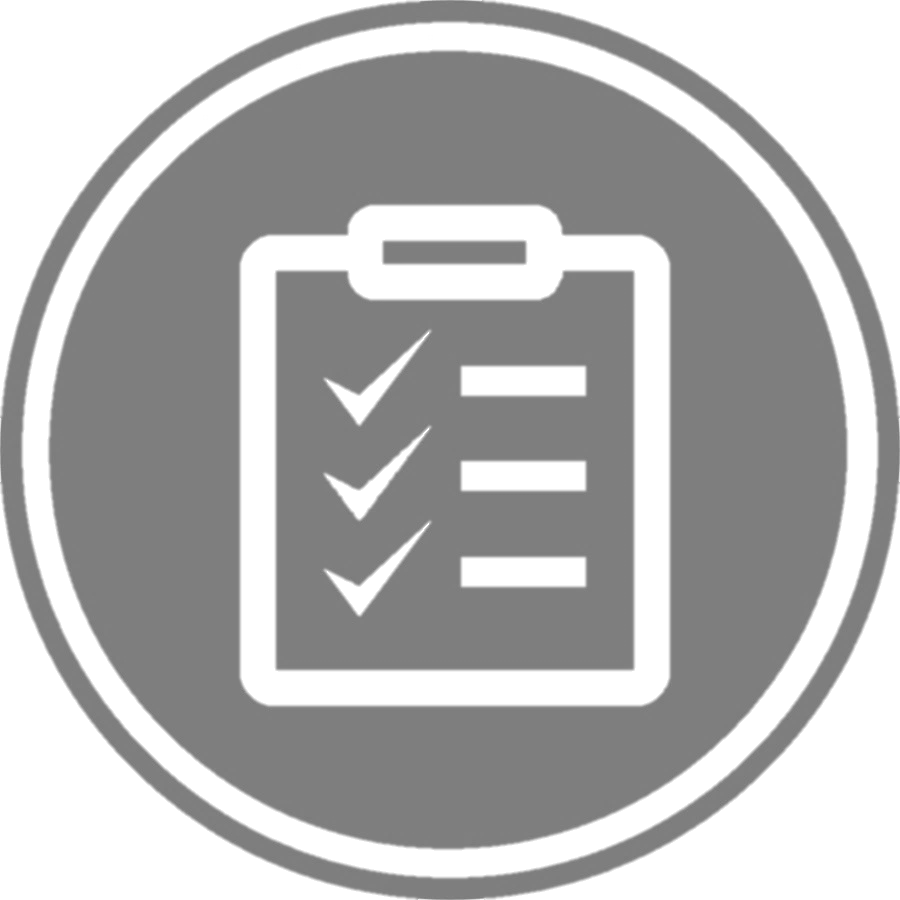 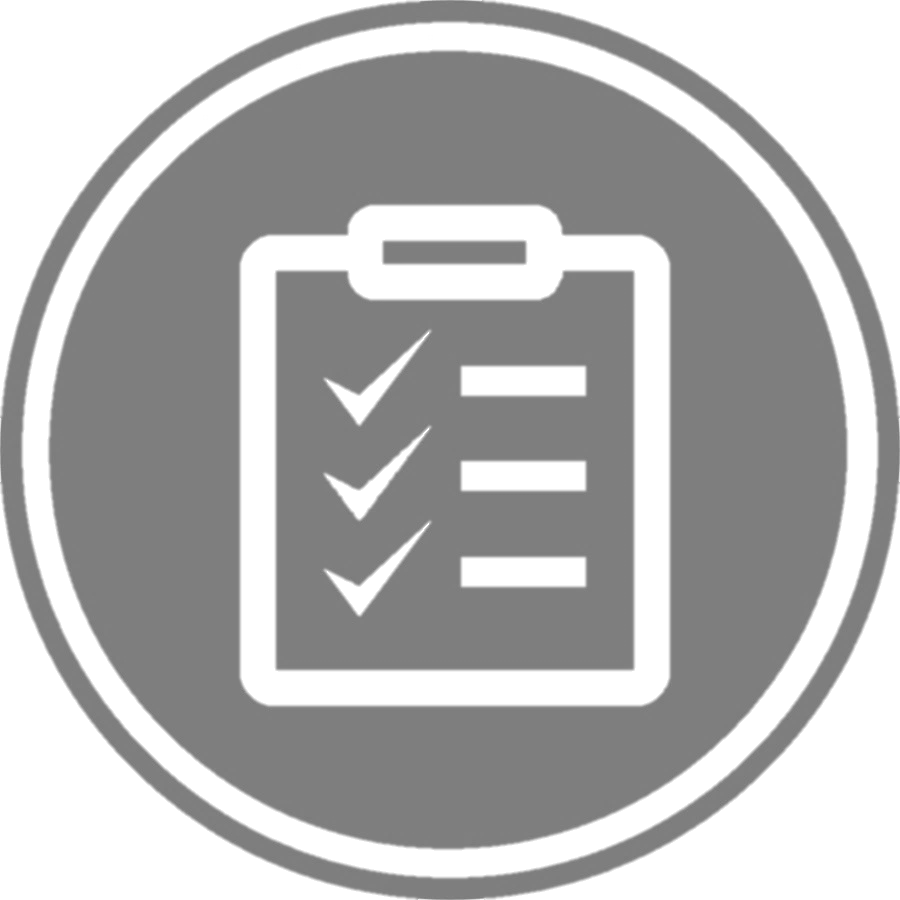 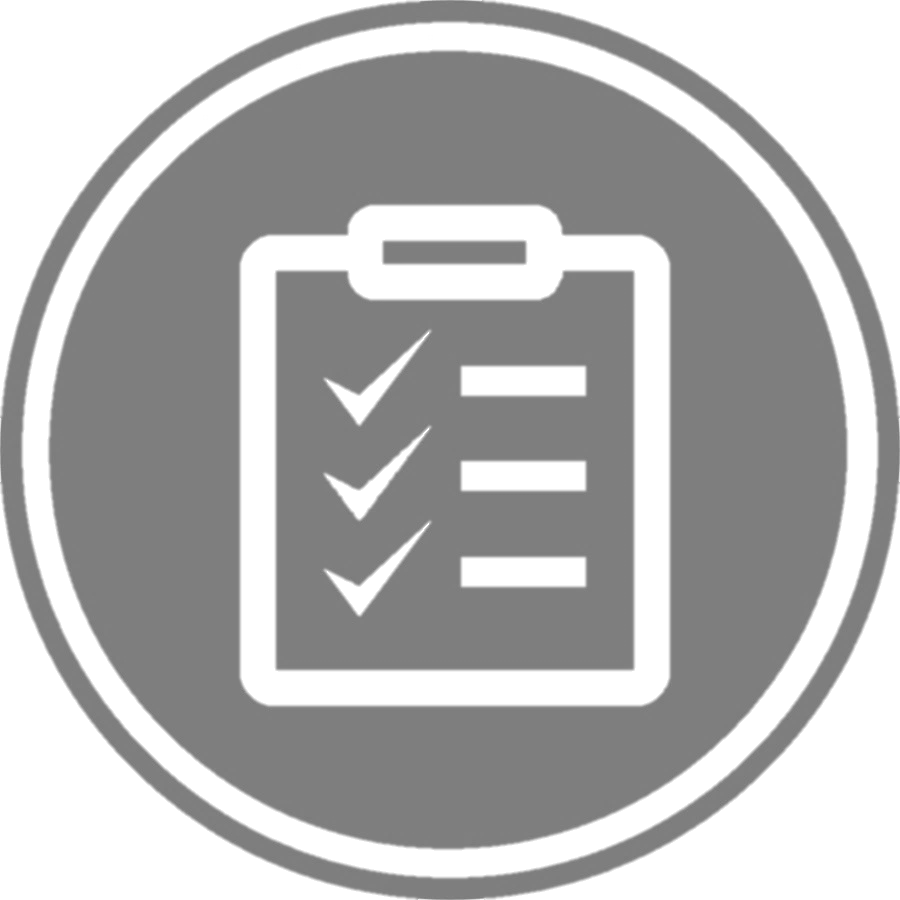 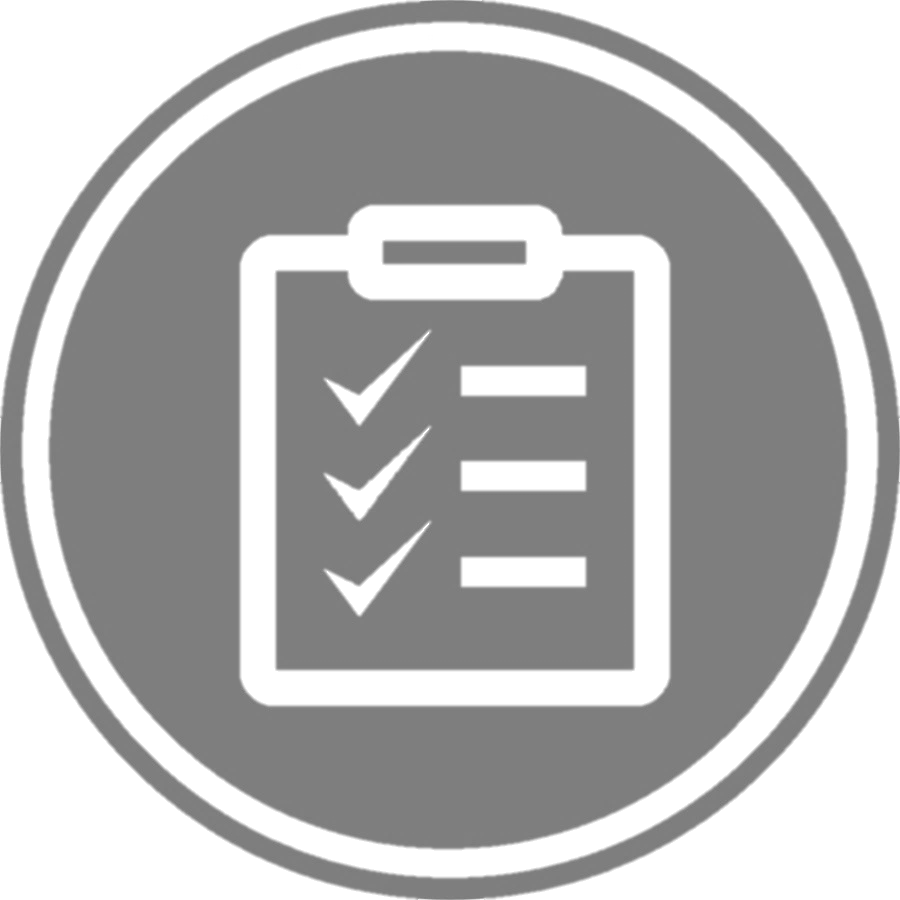 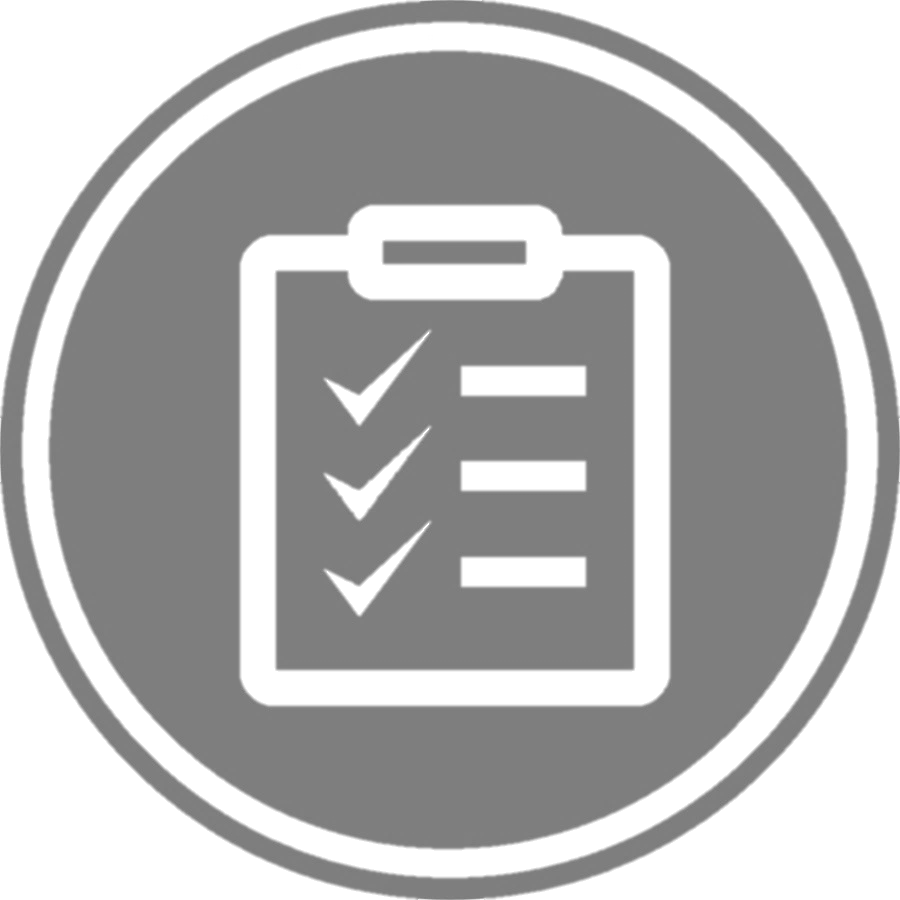 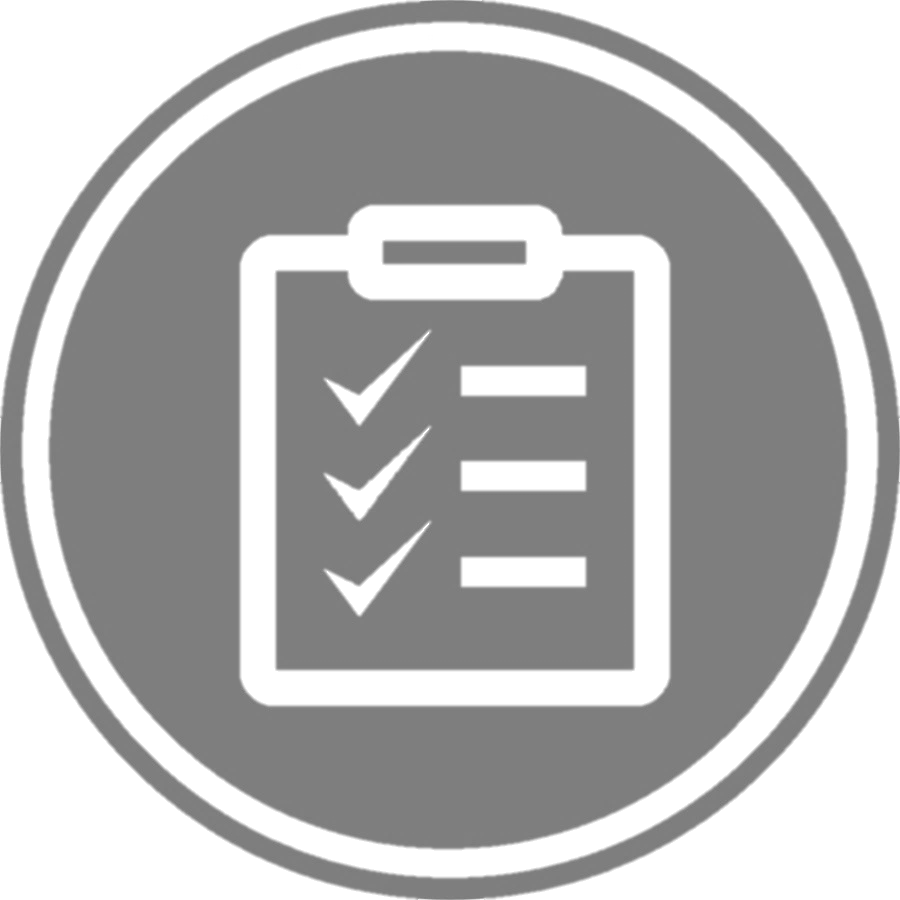 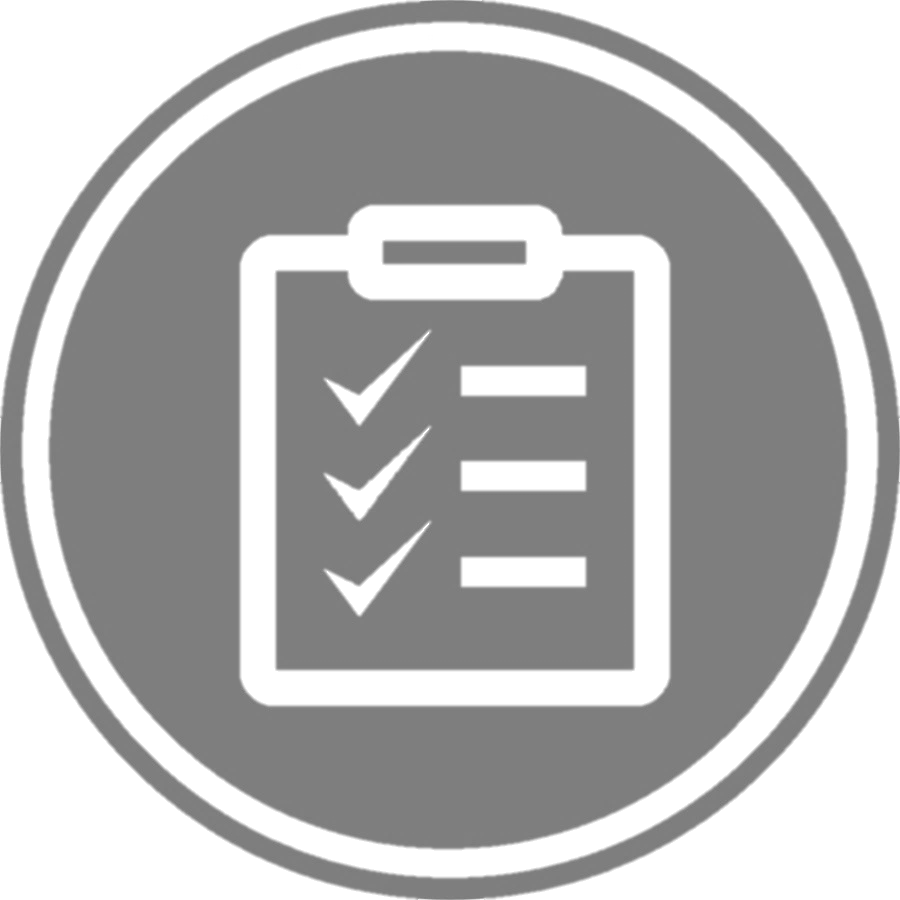 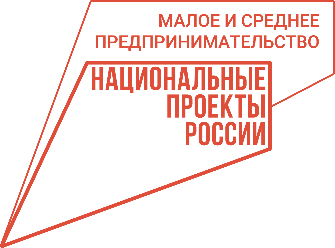 СТРАТЕГИЧЕСКИЕ ИНИЦИАТИВЫ
КПЭ
1
РАЗВИТИЕ ИНФРАСТРУКТУРЫ ПОДДЕРЖКИ МСП
к 2024 году
СЕНТЯБРЬ 2021
2020     2024
2
СОВЕРШЕНСТВОВАНИЕ СИСТЕМЫ ФИНАНСОВОЙ ПОДДЕРЖКИ
Численность занятых 
в сфере МСП, ТЫС. ЧЕЛОВЕК
401,0    429,9
3
СТИМУЛИРОВАНИЕ СПРОСА НА ПРОДУКЦИЮ СУБЪЕКТОВ МСП
объем инвестиций 
в секторе МСП (МАЛЫЕ), 
МЛРД РУБ
12      24
4
СНИЖЕНИЕ АДМИНИСТРАТИВНОГО ДАВЛЕНИЯ НА БИЗНЕС
Охват количества СМСП получивших поддержку инфра-структуры
4      15%
5
ДАННЫЕ ОПРОСОВ
ПОПУЛЯРИЗАЦИЯ ПРЕДПРИНИМАТЕЛЬСТВА
50%
4
более
ПРЕДПРИНИМАТЕЛЕЙ 
ОТМЕТИЛИ НЕДОСТАТОЧНОЕ КОЛИЧЕСТВО ИНФОРМАЦИИ 
О МЕРАХ ГОСУДАРСТВЕННОЙ ПОДДЕРЖКИ
РАЗВИТИЕ ИНФРАСТРУКТУРЫ ПОДДЕРЖКИ МСП
100% ОХВАТ
ТЕРРИТОРИИ РЕГИОНА
открытие центров 
в 61 МО края
открытИЕ центрОВ
СЕНТЯБРЬ 2021
2022
+ 14
Центр / ФИЛИАЛ / ПРЕДСТАВИТЕЛЬСТВО
МАРТ-МАЙ
До конца года
июнЬ-ИЮЛЬ-август
2021
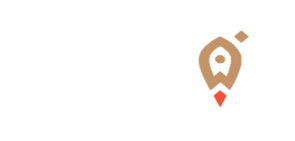 + 1
центр
2020
Минусинск Железногорск
Зеленогорск
НАЗАРОВО
Шарыпово       
Манский РАЙОН
КАРАТУЗСКИЙ РАЙОН
Шушенский РАЙОН
Ермаковский РАЙОН
Ачинск
Канск
Норильск
Лесосибирск
КУРАГИНСКИЙ РАЙОН
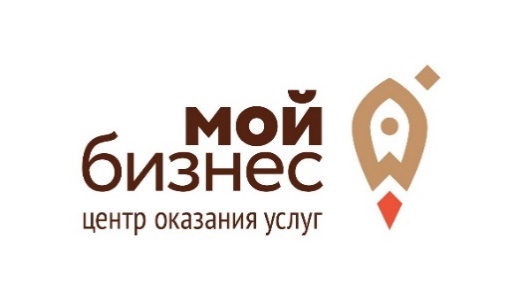 МНОГОКАНАЛЬНЫЙ ТЕЛЕФОН
8 800 234 0 124
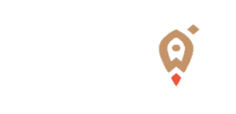 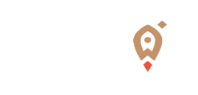 + 1
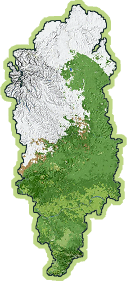 Красноярск 
(УЛ. белинского)
центр
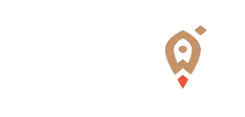 WWW.МОЙБИЗНЕС-24.РФ
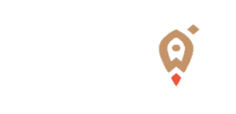 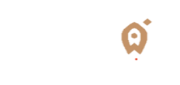 2019
Красноярск
(УЛ. матросова)
РАЗВИТИЕ ФИЛИАЛЬНОЙ 
СЕТИ
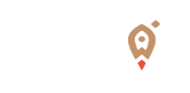 5
МАСШТАБИРОВАНИЕ
СОЗДАНИЕ
2
3
4
5
1
ПОПУЛЯРИЗАЦИЯ ПРЕДПРИНИМАТЕЛЬСТВА
СНИЖЕНИЕ АДМИНИСТРАТИВНОГО ДАВЛЕНИЯ НА БИЗНЕС
РАЗВИТИЕ ИНФРАСТРУКТУРЫ ПОДДЕРЖКИ МСП
СТИМУЛИРОВАНИЕ СПРОСА НА ПРОДУКЦИЮ СУБЪЕКТОВ МСП
СОВЕРШЕНСТВОВАНИЕ СИСТЕМЫ ФИНАНСОВОЙ ПОДДЕРЖКИ
[Speaker Notes: В 2021 году открыты центры в Минусинске, Железногорске , Зеленогорск будет открыт 27 мая.
В июне откроются в Курагинском, Каратузском, Манском, Шарыповском районах.
До конца года откроются в Ачинске, Канске, Назарово, Лесосибирске, Норильске

В 2022 году – открытие центров в 49 МО края.]
РАЗВИТИЕ ИНФРАСТРУКТУРЫ ПОДДЕРЖКИ МСП
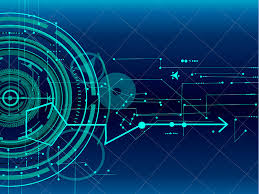 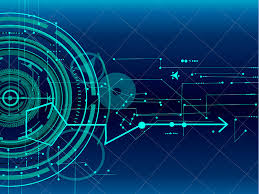 ФОРМИРОВАНИЕ  
ЦИФРОВОЙ ЭКОСИСТЕМЫ 
ПОДДЕРЖКИ ПРЕДПРИНИМАТЕЛЕЙ
ПРИВЯЗКА К КОНКРЕТНЫМ «ЖИЗНЕННЫМ» СИТУАЦИЯМ
НАБОРЫ ОНЛАЙН-СЕРВИСОВ
СЕНТЯБРЬ 2021
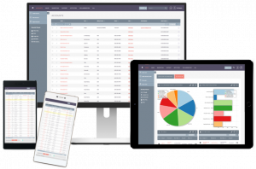 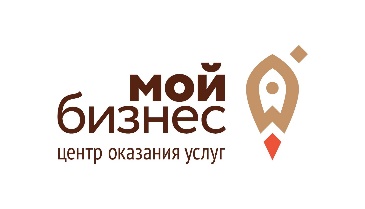 СОПРОВОЖДЕНИЕ / ПОДДЕРЖКА
И КОНСУЛЬТИРОВАНИЕ 
ЧЕРЕЗ ЧАТ
ОПЕРАТИВНОЕ РЕШЕНИЕ ВОПРОСОВ
ОНЛАЙН-РЕЖИМ ПОЛУЧЕНИЯ МЕР ПОДДЕРЖКИ
Создание портала имущественной поддержки
МОБИЛЬНОЕ ПРИЛОЖЕНИЕ
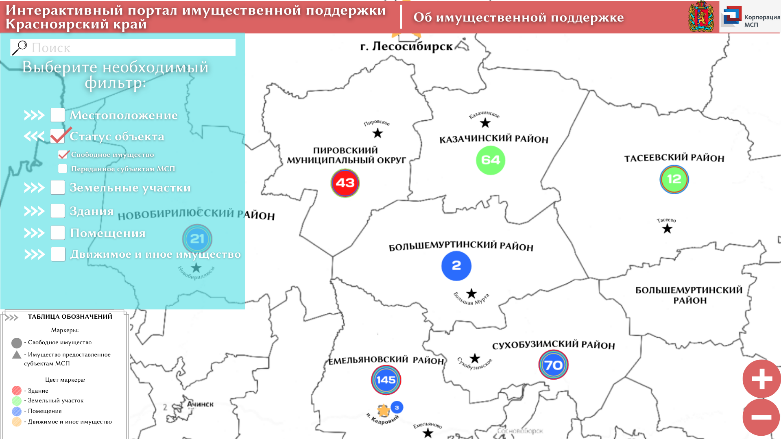 1683
КОЛИЧЕСТВО ИМУЩЕСТВА 
В ПЕРЕЧНЯХ 
МУН. ИМУЩЕСТВА
НАНЕСЕНИЕ НА ИНТЕРАКТИВНУЮ КАРТУ

WWW.МОЙБИЗНЕС-24.РФ
ПЕРЕДАНО ИМУЩЕСТВА СУБЪЕКТАМ МСП ИЗ ПЕРЕЧНЕЙ
6
619
2
3
4
5
1
ПОПУЛЯРИЗАЦИЯ ПРЕДПРИНИМАТЕЛЬСТВА
СТИМУЛИРОВАНИЕ СПРОСА НА ПРОДУКЦИЮ СУБЪЕКТОВ МСП
СНИЖЕНИЕ АДМИНИСТРАТИВНОГО ДАВЛЕНИЯ НА БИЗНЕС
РАЗВИТИЕ ИНФРАСТРУКТУРЫ ПОДДЕРЖКИ МСП
СОВЕРШЕНСТВОВАНИЕ СИСТЕМЫ ФИНАНСОВОЙ ПОДДЕРЖКИ
МЕРЫ НАЛОГОВОЙ ПОДДЕРЖКИ
ОБЪЕМ ПОДДЕРЖКИ, млн руб
ЧИСЛО НАЛОГО-ПЛАТЕЛЬЩИКОВ
ДЛЯ ПОСТРАДАВШИХ ОТРАСЛЕЙ
278,2

213,5
ДОХОДЫ 1%
3 915

3 045
ДОХОДЫ-РАСХОДЫ 5%
ДЛЯ ПЕРЕШЕДШИХ С ЕНВД (КРОМЕ ТОРГОВЛИ)
СЕНТЯБРЬ 2021
УСН
ДЛЯ ПЕРЕШЕДШИХ С ЕНВД (ТОРГОВЛЯ)
ПСН
ДОХОДЫ 4%, ДОХОДЫ-РАСХОДЫ 10%
1
2
ДОХОДЫ 0%, ДОХОДЫ-РАСХОДЫ 0%
ДЛЯ ВПЕРВЫЕ ЗАРЕГИСТРИРОВАННЫХ ИП (первые 2 налоговых периода)
236,0*
854*
* ДАННЫЕ ЗА 2020 ГОД
НОВЫЕ НАЛОГОВЫЕ ПРЕФЕРЕНЦИИ
КОРРЕКТИРУЮЩИЙ КОЭФФИЦИЕНТ
СЕЛЬСКИЕ ПОСЕЛЕНИЯ
МЕЖСЕЛЕННАЯ ТЕРРИТОРИЯ
ГОРОДСКИЕ ОКРУГА, ПОСЕЛЕНИЯ
МУНИЦИПАЛЬНЫЕ РАЙОНЫ И ОБРАЗОВАНИЯ
(Ермаковский район)
К1
1 ГРУППА (29 МО):
0,7
0,9
0,8
1,0
В ЗАВИСИМОСТИ 
ОТ МЕСТА ДЕЯТЕЛЬНОСТИ
2 ГРУППА (31 МО):
(Шушенский район)
(пос. Шушенское)
7
К2
до 50 КВ. М.
свыше 50 до 100 КВ. М.
свыше 100 КВ. М.
В ЗАВИСИМОСТИ 
ОТ ПЛОЩАДИ ОБЪЕКТА
К ЧАСТИ ПЛОЩАДИ
1,0 -  
0,75 -
0,5 -
ИНСТРУМЕНТЫ ФИНАНСОВОЙ ПОДДЕРЖКИ
МУНИЦИПАЛЬНЫЕ ПРОГРАММЫ ПОДДЕРЖКИ ПРЕДПРИНИМАТЕЛЬСТВА
СЕНТЯБРЬ 2021
2
1
2021 год
Заявлено: 49 мо (1 конкурс) 
на общую сумму 390,83 млн рублей
СУБСИДИИ ДО 500 ТЫС. РУБЛЕЙ 
РАСПРЕДЕЛЯЮТСЯ между всеми МО РАСЧЕТНЫМ СПОСОБОМ

СУБСИДИИ НА ИНВЕСТИЦИОННЫЕ ЦЕЛИ ДО 15 МЛН
ОБЩЕКРАЕВОЙ конкурс ПРОЕКТОВ
ПОРУЧИТЕЛЬСТВА
2022 год
ОБЕСПЕЧЕНИЕ 
ВЫДАЧИ ПОРУЧИТЕЛЬСТВ
ПОДДЕРЖАНО 19 мо 
НАПРАВЛЕНО 180,0 млн рублей
НА СУММУ ДО 25 МЛН РУБЛЕЙ,НО НЕ БОЛЕЕ 50 % ОТ СУММЫ КРЕДИТА
НАЦИОНАЛЬНАЯ ГАРАНТИЙНАЯ СИСТЕМА
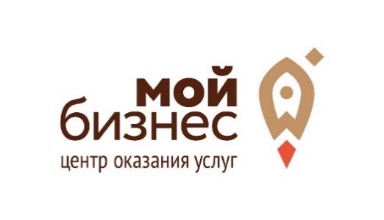 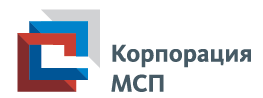 ГАРАНТИИ ПО КРЕДИТАМ СВЫШЕ 25 МЛН РУБЛЕЙ
WWW.МОЙБИЗНЕС-24.РФ
8
В 2020 ГОДУ ОБЪЕМ ФИНАНСОВОЙ ПОДДЕРЖКИ РГО СОСТАВИЛ 750 МЛН РУБ.
2
3
4
5
1
ПОПУЛЯРИЗАЦИЯ ПРЕДПРИНИМАТЕЛЬСТВА
СНИЖЕНИЕ АДМИНИСТРАТИВНОГО ДАВЛЕНИЯ НА БИЗНЕС
РАЗВИТИЕ ИНФРАСТРУКТУРЫ ПОДДЕРЖКИ МСП
СТИМУЛИРОВАНИЕ СПРОСА НА ПРОДУКЦИЮ СУБЪЕКТОВ МСП
СОВЕРШЕНСТВОВАНИЕ СИСТЕМЫ ФИНАНСОВОЙ ПОДДЕРЖКИ
ИНСТРУМЕНТЫ ФИНАНСОВОЙ ПОДДЕРЖКИ
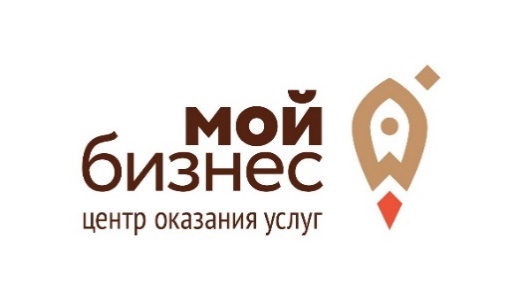 ГРАНТЫ СОЦИАЛЬНЫМ ПРЕДПРИНИМАТЕЛЯМ
4
3
WWW.МОЙБИЗНЕС-24.РФ
СЕНТЯБРЬ 2021
ПРОЕКТЫ В СФЕРЕ СОЦИАЛЬНОГО ПРЕДПРИНИМАТЕЛЬСТВА
МИКРОЗАЙМЫ
ДО 5 МЛН РУБ.
НА СРОК ДО 3 ЛЕТ
ОТ 100 ДО 500 ТЫС. РУБ.
ПОКРЫТИЕ КАССОВЫХ РАЗРЫВОВ 

ИНВЕСТИЦИОННЫЕ ЦЕЛИ
СОФИНАНСИРОВАНИЕ
НЕ МЕНЕЕ 50 %
РАЗМЕР 
ПРОЦЕНТНОЙ СТАВКИ
ОТ 3,25 ДО 6,5%
В 2020 ВЫДАНО КРЕДИТОВ 
ПО ЛЬГОТНОЙ СТАВКЕ НА 483 МЛН РУБ.
5
СОЦИАЛЬНЫЙ КОНТРАКТ
МОГУТ ПРЕТЕНДОВАТЬ
МАЛОИМУЩИЕ ОДИНОКО ПРОЖИВАЮЩИЕ ГРАЖДАНЕ, МАЛОИМУЩИЕ СЕМЬИ
9
ДО 250 ТЫС. РУБЛЕЙ НА ОСУЩЕСТВЛЕНИЕ 
ПРЕДПРИНИМАТЕЛЬСКОЙ ДЕЯТЕЛЬНОСТИ
ОБЪЕМ ПОДДЕРЖКИ
2
3
4
5
1
ПОПУЛЯРИЗАЦИЯ ПРЕДПРИНИМАТЕЛЬСТВА
СНИЖЕНИЕ АДМИНИСТРАТИВНОГО ДАВЛЕНИЯ НА БИЗНЕС
РАЗВИТИЕ ИНФРАСТРУКТУРЫ ПОДДЕРЖКИ МСП
СТИМУЛИРОВАНИЕ СПРОСА НА ПРОДУКЦИЮ СУБЪЕКТОВ МСП
СОВЕРШЕНСТВОВАНИЕ СИСТЕМЫ ФИНАНСОВОЙ ПОДДЕРЖКИ
СТИМУЛИРОВАНИЕ СПРОСА НА ПРОДУКЦИЮ СУБЪЕКТОВ МСП
УЧАСТИЕ В ТЕНДЕРЕ 
В РЕЖИМЕ ОНЛАЙН
ЕДИНЫЙ КАТАЛОГ
ПРОДУКЦИИ МСП
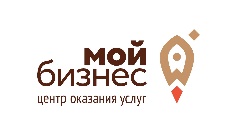 ИНФОРМАЦИЯ ДЛЯ КРУПНОГО БИЗНЕСА - ПОТЕНЦИАЛЬНЫХ ЗАКАЗЧИКОВ
ЕДИНЫЙ РЕГИОНАЛЬНЫЙ 
ПОРТАЛ ЗАКУПОК 
У СУБЪЕКТОВ МСП
ПРОИЗВОДИТЕЛЬНОСТЬ ТРУДА
«СДЕЛАНО В КРАЕ»
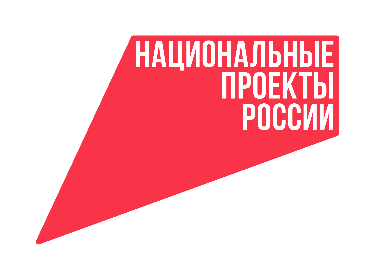 ДНИ КРУПНЫХ КОМПАНИЙ
АГРЕГАЦИЯ ЗАКУПОК
44-ФЗ     
223-ФЗ
ПОЛУЧЕНИЕ ГАРАНТИЙНОЙ ПОДДЕРЖКИ В ЦЕЛЯХ ОБЕСПЕЧЕНИЯ ЗАКАЗА
СЕНТЯБРЬ 2021
РАЗМЕЩЕНИЕ ПРОДУКЦИИ НА  МАРКЕТПЛЕЙСАХ
ЕДИНАЯ ПЛАТФОРМА
НАЦИОНАЛЬНЫЕ ПРОЕКТЫ
МЕЖДУНАРОДНАЯ КООПЕРАЦИЯ 
И ЭКСПОРТ
ВНЕДРЕНИЕ 
БЕРЕЖЛИВОГО ПРОИЗВОДСТВА
ВНЕДРЕНИЕ РЕГИОНАЛЬНОГО ЭКСПОРТНОГО СТАНДАРТА 2.0
10
ПРЕДПРИНИМАТЕЛЕЙ 
ОТМЕТИЛИ ФАКТ: СЛАБЫЙ СПРОС
60%
ДАННЫЕ ОПРОСА / НАЧАЛО 2021 г.:
СПРОС НЕ ВОССТАНОВИЛСЯ ПОСЛЕ ПАНДЕМИИ
2
3
4
5
1
ПОПУЛЯРИЗАЦИЯ ПРЕДПРИНИМАТЕЛЬСТВА
СНИЖЕНИЕ АДМИНИСТРАТИВНОГО ДАВЛЕНИЯ НА БИЗНЕС
РАЗВИТИЕ ИНФРАСТРУКТУРЫ ПОДДЕРЖКИ МСП
СТИМУЛИРОВАНИЕ СПРОСА НА ПРОДУКЦИЮ СУБЪЕКТОВ МСП
СОВЕРШЕНСТВОВАНИЕ СИСТЕМЫ ФИНАНСОВОЙ ПОДДЕРЖКИ
СНИЖЕНИЕ АДМИНИСТРАТИВНОГО ДАВЛЕНИЯ НА БИЗНЕС
СЕНТЯБРЬ 2021
АДМИНИСТРАТИВНАЯ НАГРУЗКА 
СО СТОРОНЫ КОНТРОЛЬНО-НАДЗОРНЫХ ОРГАНОВ
СНИЖЕНИЕ АДМИНИСТРАТИВНОГО ДАВЛЕНИЯ НА БИЗНЕС
WWW.МОЙБИЗНЕС-24.РФ/O-PROEKTE/TRUST
КЛЮЧЕВЫЕ ПРОБЛЕМЫ
АДМИНИСТРАТИВНЫЕ БАРЬЕРЫ 
ПРИ ОКАЗАНИИ ГОСУДАРСТВЕННЫХ УСЛУГ
МЕЖВЕДОМСТВЕННАЯ КОМИССИЯ 
ПО СНИЖЕНИЮ АДМИНИСТРАТИВНЫХ БАРЬЕРОВ
МОРАТОРИЙ НА ПРОВЕРКИ
НОВЫЙ ЗАКОН 
О КОНТРОЛЬНО-НАДЗОРНОЙ ДЕЯТЕЛЬНОСТИ 
от 31.07.2020 № 248-ФЗ
ТРУДНОСТИ С ПОДКЛЮЧЕНИЕМ К ЭНЕРГОРЕСУРСАМ
2020 г.
КРАСНОЯРСКИЙ КРАЙ
СИСТЕМА ОБРАТНОЙ СВЯЗИ
ОТМЕНЕНО 
БОЛЕЕ 2500 ПРОВЕРОК
МЕЖВЕДОМСТВЕННОЕ ВЗАИМОДЕЙСТВИЕ
РАСШИРЕНИЕ 
РИСК-ОРИЕНТИРОВАННОГО ПОДХОДА
2021 г.
БАНК ТИПОВЫХ НАРУШЕНИЙ, ВЫЯВЛЯЕМЫХ 
КНО ПРИ ПРОВЕДЕНИИ ПРОВЕРОК СМСП

КАТАЛОГ КЕЙСОВ ПО ТИПОВЫМ СИТУАЦИЯМ, ВОЗНИКАЮЩИМ ПРИ ОСУЩЕСТВЛЕНИИ ПРЕДПРИНИМАТЕЛЬСКОЙ ДЕЯТЕЛЬНОСТИ
МОРАТОРИЙ ПРОДЛЕН 
ДО КОНЦА 2022 г.
11
СНИЖЕНИЕ 
АДМИНИСТРАТИВНОГО ДАВЛЕНИЯ
2
3
4
5
1
ПОПУЛЯРИЗАЦИЯ ПРЕДПРИНИМАТЕЛЬСТВА
СНИЖЕНИЕ АДМИНИСТРАТИВНОГО ДАВЛЕНИЯ НА БИЗНЕС
РАЗВИТИЕ ИНФРАСТРУКТУРЫ ПОДДЕРЖКИ МСП
СТИМУЛИРОВАНИЕ СПРОСА НА ПРОДУКЦИЮ СУБЪЕКТОВ МСП
СОВЕРШЕНСТВОВАНИЕ СИСТЕМЫ ФИНАНСОВОЙ ПОДДЕРЖКИ
ПОПУЛЯРИЗАЦИЯ ПРЕДПРИНИМАТЕЛЬСТВА
КОМПЛЕКСНАЯ 
ПРОГРАММА 
ПОПУЛЯРИЗАЦИИ 
ПРЕДПРИНИМАТЕЛЬСТВА
10
ПОВЫСИТЬ ПРЕСТИЖ
ПРЕДПРИНИМАТЕЛЬСКОЙ ДЕЯТЕЛЬНОСТИ
ТЫС. ЧЕЛ.
СЕНТЯБРЬ 2021
ЕЖЕГОДНО
ПОПУЛЯРИЗАЦИЯ
УНИВЕРСИТЕТЫ

ОБЩЕСТВЕННЫЕ ОБЪЕДИНЕНИЯ ПРЕДПРИНИМАТЕЛЕЙ

НКО
ОБЕСПЕЧИТЬ 
ВОВЛЕЧЕНИЕ МОЛОДЕЖИ
ЗАПРОС НА КОММУНИКАЦИЮ
КАДРЫ. ЧЕЛОВЕЧЕСКИЙ КАПИТАЛ
СОЗДАНИЕ СЕТИ КОММУНИКАЦИОННЫХ ПЛОЩАДОК
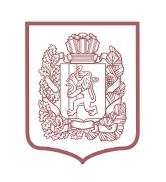 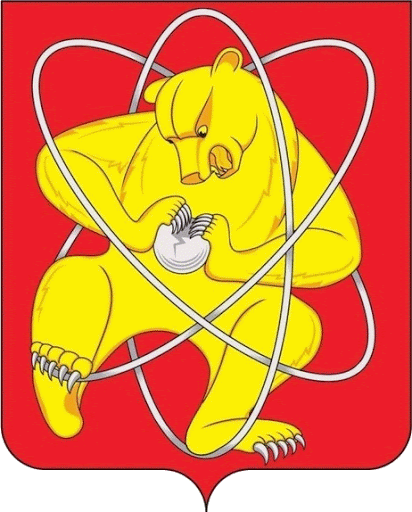 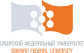 КОМПЛЕКСНЫЙ
МЕЖВЕДОМСТВЕННЫЙ ПОДХОД К КАДРОВОМУ ВОПРОСУ
СОЗДАНИЕ ПРЕДПРИНИМАТЕЛЬСКИХ КЛУБОВ
12
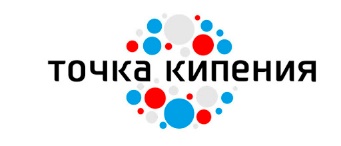 ОРГАНИЗАЦИЯ И ПРОВЕДЕНИЕ МЕРОПРИЯТИЙ
ТИРАЖИРОВАНИЕ ОПЫТА
2
3
4
5
1
ПОПУЛЯРИЗАЦИЯ ПРЕДПРИНИМАТЕЛЬСТВА
СНИЖЕНИЕ АДМИНИСТРАТИВНОГО ДАВЛЕНИЯ НА БИЗНЕС
РАЗВИТИЕ ИНФРАСТРУКТУРЫ ПОДДЕРЖКИ МСП
СТИМУЛИРОВАНИЕ СПРОСА НА ПРОДУКЦИЮ СУБЪЕКТОВ МСП
СОВЕРШЕНСТВОВАНИЕ СИСТЕМЫ ФИНАНСОВОЙ ПОДДЕРЖКИ
ДИАЛОГ БИЗНЕСА И ВЛАСТИ
ОБЩИЙ СЕМИНАР 
В РЕЖИМЕ ВКС
ПО ТЕРРИТОРИИ 
КРАСНОЯРСКОГО КРАЯ
СТРАТЕГИЧЕСКАЯ СЕССИЯ
СЕМИНАРЫ
НА ТЕРРИТОРИИ МО
СЕНТЯБРЬ 2021
ДНИ ПРЕДПРИНИ-МАТЕЛЬСТВА
СЕМИНАР 
СОЦПРЕДПРИНИ-МАТЕЛЬСТВО
ПОПУЛЯРИЗАЦИЯ 
ИСТОРИЙ УСПЕХА
11 МАРТА
02 ИЮНЯ
09 ИЮЛЯ
СЕНТЯБРЬ
24-29 МАЯ
13
Проект РЕГИОНАЛЬНОЙ программы ПОДДЕРЖКИ МСП опубликован на сайте krasmsp.ru
СПАСИБО ЗА ВНИМАНИЕ!
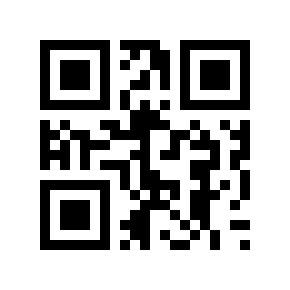 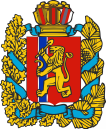 АГЕНТСТВО РАЗВИТИЯ МАЛОГО 
И СРЕДНЕГО ПРЕДПРИНИМАТЕЛЬСТВА
krasmsp.ru
Бочарова Татьяна Витальевна
НА СВЯЗИ С БИЗНЕСОМ
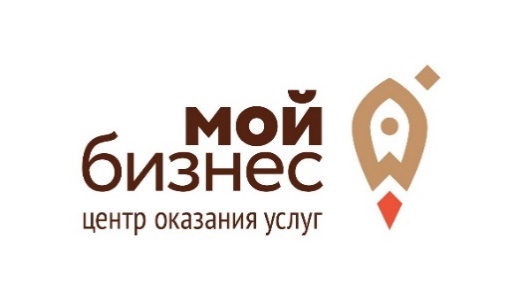 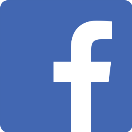 ОФИЦИАЛЬНАЯ СТРАНИЦА на Facebook
facebook.com/krasmsp24
МНОГОКАНАЛЬНЫЙ ТЕЛЕФОН
8 800 234 0 124
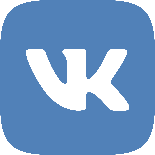 ОФИЦИАЛЬНАЯ ГРУППА «ВКонтакте»
vk.com/krasmsp24
www.мойбизнес-24.рф
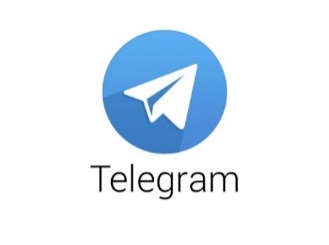 НЕОФИЦИАЛЬНЫЙ КАНАЛ в Telegram
PRO бизнес. Регион24 
t.me/PRObusiness_region24
СЕНТЯБРЬ 2021 г.